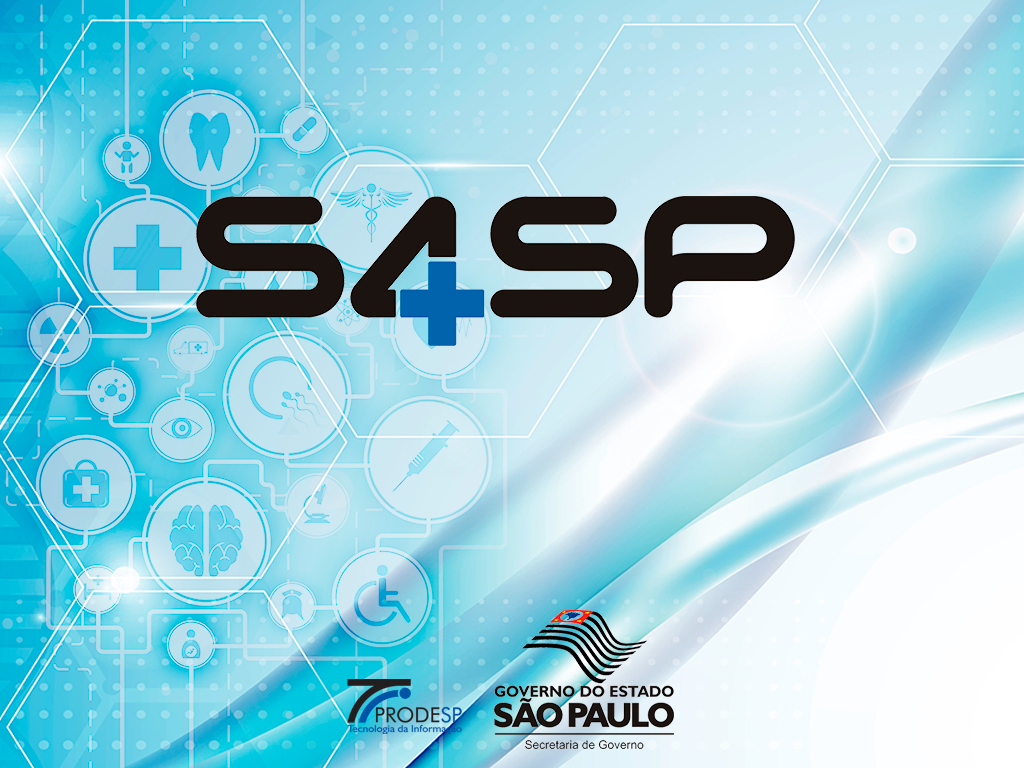 Índice
Conceitos

	
		Problemas e Soluções
			
			Nosso Conhecimento


Elaborado por:
Marcelo Garcez
Problemas e Soluções
Avaliação de Incidentes
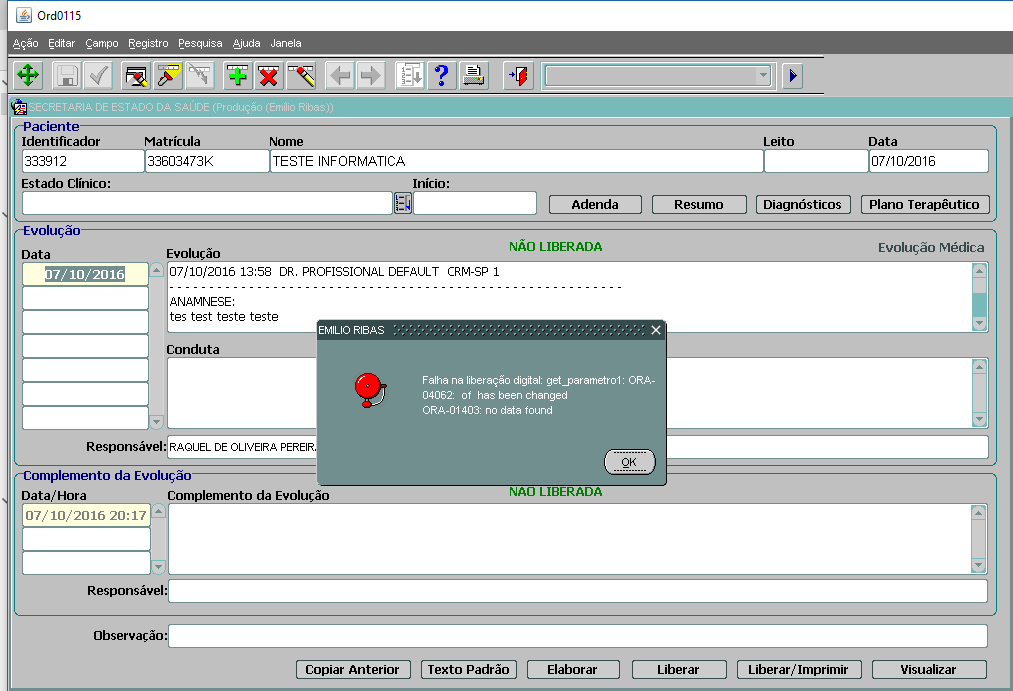 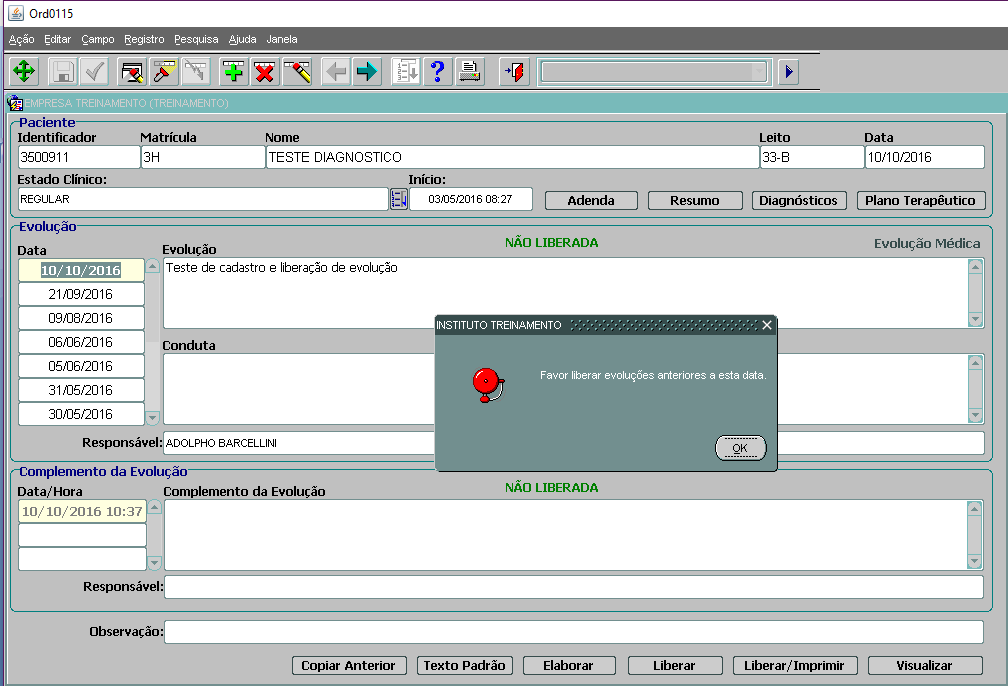 3
Problemas e Soluções
Chamado - HOSPITAL VITAL BRAZIL - Erro S4SP - ID 921 (Entidades)
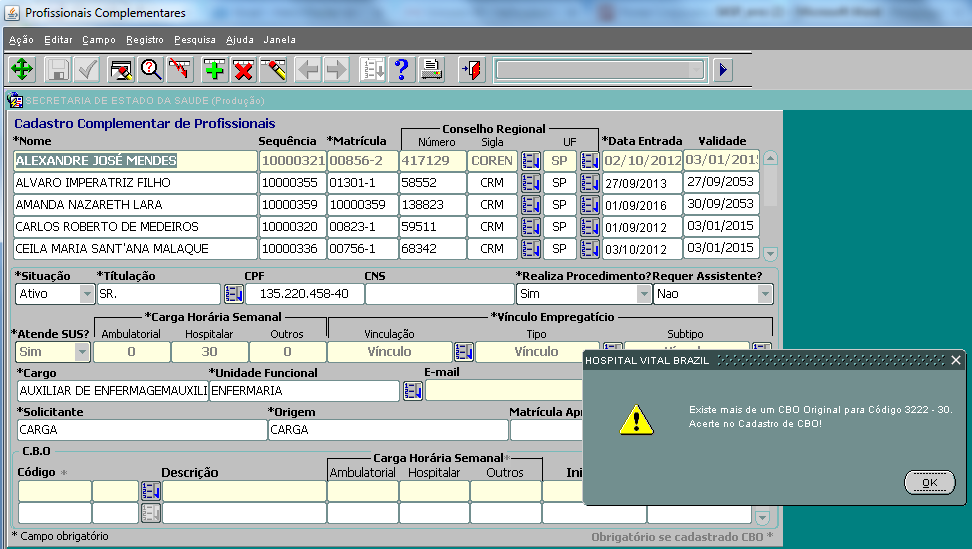 GLPI - Chamado 921
4
Problemas e Soluções
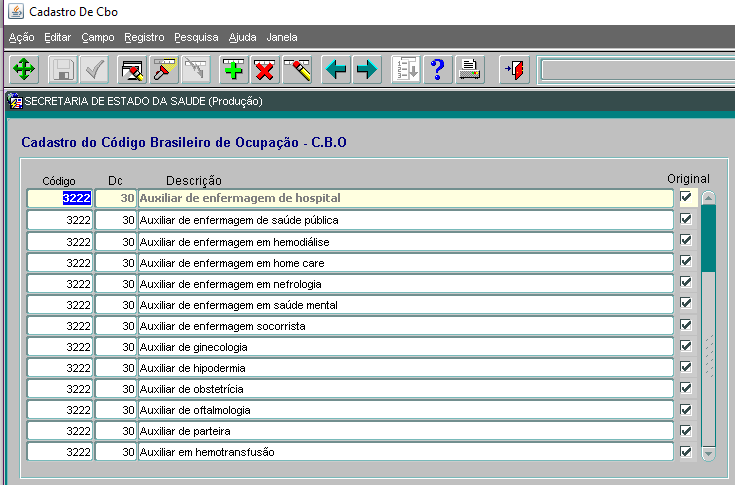 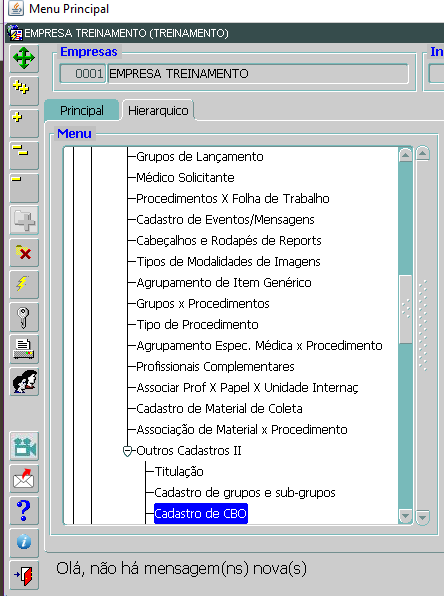 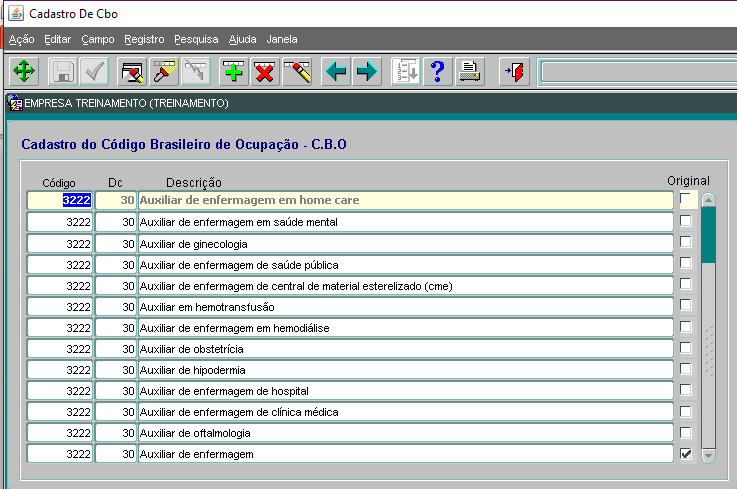 5
Problemas e Soluções
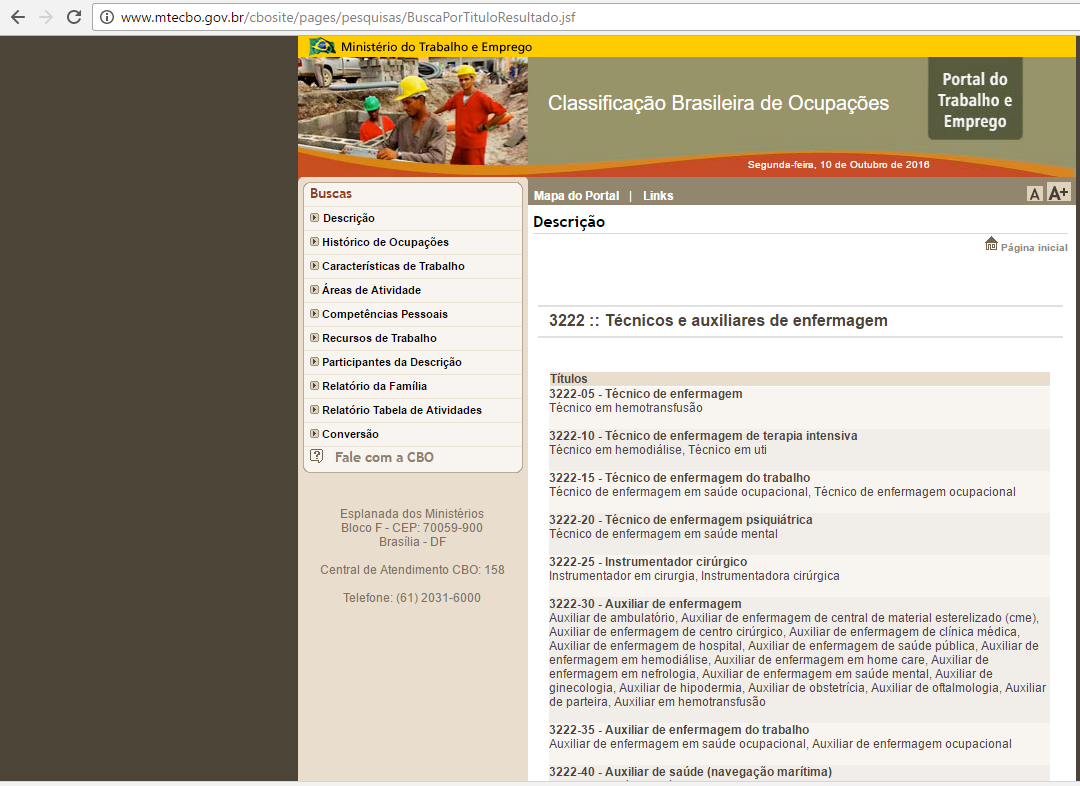 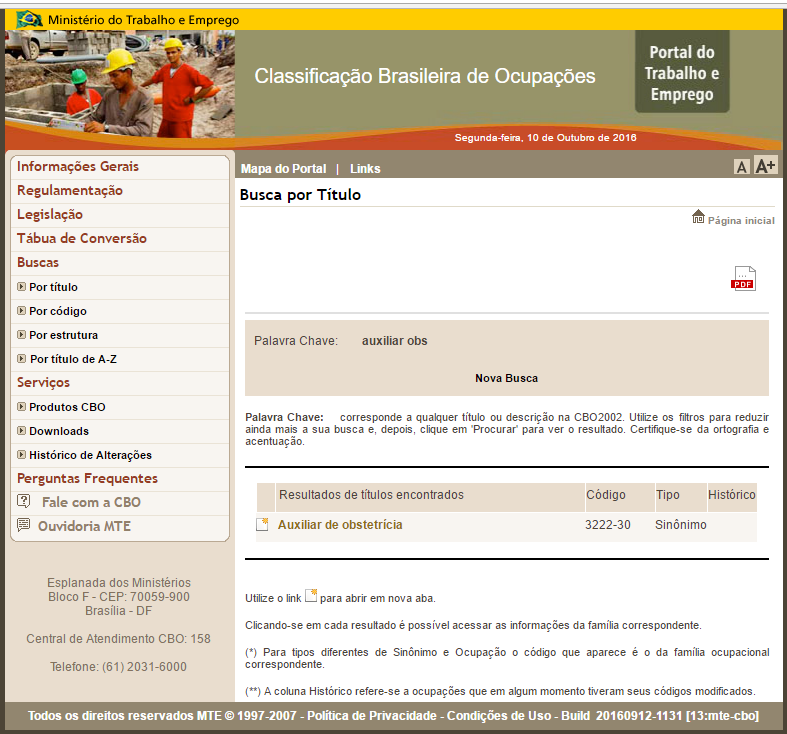 6
Problemas e Soluções
Erros Conhecidos que Exigem Recompilação de Objetos:


ORA-04062 signature of package has been changed
ORA-04062: string of string has been changed tips
ORA-04062: timestamp of procedure has been changed

ORA-01722: invalid number tips

ORA-06502: PL/SQL: numeric or value error
ORA-06502: PL/SQL: numeric or value error: character string buffer too small

ORA-01843: not a valid month

ORA-01406: fetched column value was truncated tips
7
Nosso Conhecimento
Wiki S4SP

http://www.suporte.s4.sp.gov.br/wiki/

Padrão do Chamado